The College Recruiting Process
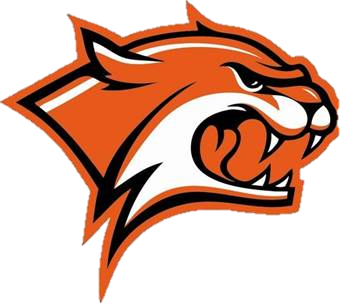 1
“Most great players have one of three things: size, athleticism, or outside shooting.  But in this day-and-age the most important ingredient of all is a player’s motor.  I’m talking about that burning desire, willingness to compete, incredible work ethic, and refusal to lose.”

			-Clark Francis of Hoop Scoop
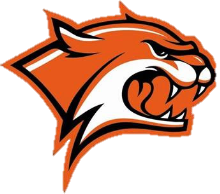 2
A Few Questions
What year does the player graduate?

How many parents/families have been through college recruitment process before?

What is it that you really want to know or learn?
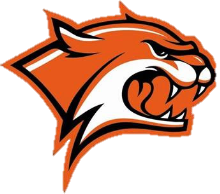 3
What You Need to Know
The recruiting process is a G.A.M.E.
You need to know the objectives and rules

You need to look for your “Best Fit” College
Do not play the “Name Game”

Tips by grade level

Myths

Key Resources
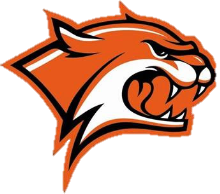 4
Observations
Families start too late, but better late than never	

Families think it is the coach, club or High School that should get them recruited

Families go about the process backwards
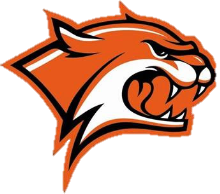 5
Know Your Options!
NCAA (Division 1, 2, 3)- National Collegiate Athletic Association 

NAIA- National Association of Intercollegiate Athletics	

NJCAA- National Junior College Athletic Association

CCCAA- California Community College Athletic Association
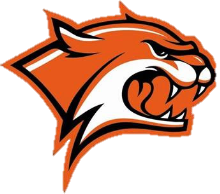 6
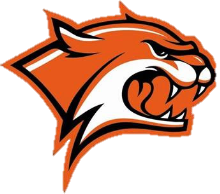 7
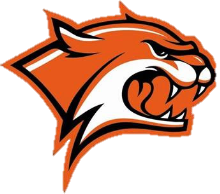 8
Know The Rules!
Visit NCAA
 Eligibility Center

www.eligibilitycenter.org
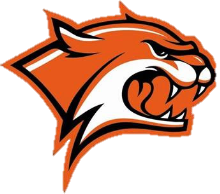 9
Want to become a college student-Athlete?
You have to have G.A.M.E!
Grades and test score.
Ability.
Motivation. Are you willing to put in the necessary work?
Exposure.
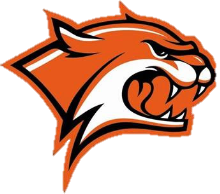 10
Grades and Test Scores?
NCAA Eligibility (Division 1 and 2)
Enrollment after August 1, 2016
	Different than school eligible
	16 core classes (find your school’s list of core courses at elegibilitycenter.org)
	*10 core courses completed before the start of 	seventh semester (7 of the 10 must be English, Math or Natural/Physical Science)

	D3/NAIA- No clearinghouse needed-Must meet school enrollment guidelines. 
	D2- 2.0 GPA in core courses and 280 Math and Reading
	D1- 2.0 GPA in core courses (see NCAA Eligibility Center Guide for College-Bound Student-Athlete)
	D1/D2-SAT score that matches your GPA on sliding scale
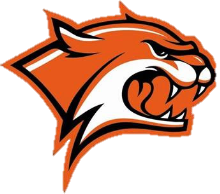 11
Grades and Test Scores?
% of 4 year schools you are eligible for with:
	2.0 GPA= 8%	
	2.5 GPA= 21%
	3.0 GPA= 51%
	3.5 GPA= 72%
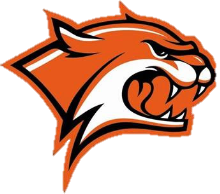 12
Ability
Continue to develop as a player

Be realistic

Work with your coach to get a gauge
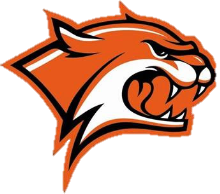 13
Motivation: Doing the Work!
This is not an easy or simple process unless you are the top 5% in the Nation
	
Initial and regular communication	

Campus Visits
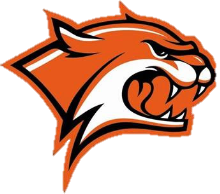 14
Exposure
Have college coaches see you play!
Events, Showcases, ID Camps, PDP, ODP
Expose yourself to as many schools as possible that meet your “Best Fit” search
Know when the viewing periods are 
http://www.ncaa.org

Bad Exposure….. Social Networking!!
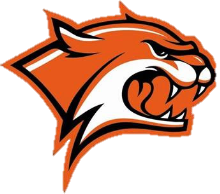 15
Showcasing Yourself
Someone is always watching

Before, during, halftime, and after the game

Give your best effort and showcase your strengths

They are watching you not the scoreboard

Give your team the best chance to showcase well
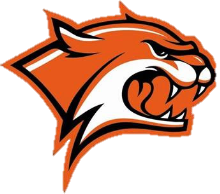 16
It is a Game: Know the Objectives!
Objectives of the “Recruiting Game”

Get a good college education
Play the sport you love	
Have a great college experience
Leave college with a little or no debt
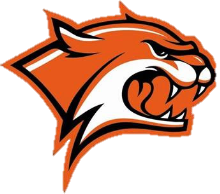 17
The Search
Do not play the “name game”


FIND YOUR “BEST FIT” COLLEGE
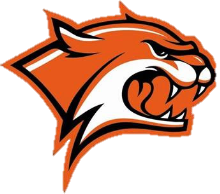 18
Keys to the “BEST FIT” Process
Have your student engage in the process
Remember, they are going to college not you!
Become educated about the entire process
You and your student need to know your options outside of the “norm” or “name”
Create a good search process
Location, Majors, Size, Campus Setting, Athletics, Job Placement, Housing, Food, Weather, etc.
Have a plan!
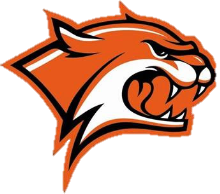 19
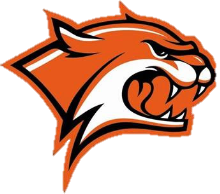 20
Questions: The Athletic Program & The Team
In what division does the school play? (NAIA, I, II, III, NJCAA)
In what conference is the team?
How many will travel with the team?
What is the practice schedule once school starts?
Including meetings, training, travel, and matches, how much time is required?
What facilities and staff are available to take care of injuries and rehab?
Does school offer academic counseling for athletes?
How many scholarships does the school offer?
What is the off-season program like?
How many seniors on the team the year before you attend?
How many freshmen are starting? Traveling?
How successful has the team been the last 3 years? Last year?
Where is the coach from? Style? Do you like his/her personality?
What system? Style- possession, direct, attacking. Etc.?
What are the facilities like? Weight room? Stadium? Training room? Locker room?
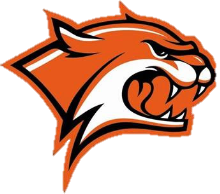 21
Questions about the College
Calendar – is the school on quarter, semester, trimester?
Location- is the location of this college satisfactory to your needs?
Size- is the size of this college satisfactory to your needs?  How many undergraduates does the school accept?
Majors- what are the strongest programs offered? What are the strongest academic departments? What major is most popular with current players?
Talent Program- does this college have a talent program that meets the students needs (theater, newspaper, debate team)?
Special Program- does this college have special programs or facilities that the student needs or must have (learning disabilities, special medical facilities, etc.)?
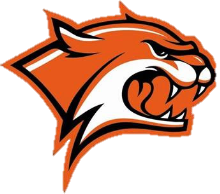 22
Questions about the College
Resources- what computing resources and library services are available to students?
Co-op Programs- does this college have an academic co-op (study/work) program in the student’s major that can reduce your college costs and help the student achieve employment after graduation?
Job Placement- does this college have a Placement Office that places high number of students in jobs prior to graduation?
Student Body Reputation- does this college’s student body reputation fit the students personality?
Diversity- does the student mix at this college fit the student’s personality? 
Housing- is this college’s housing (and housing policy) satisfactory to your needs? Do most students live on or off campus? Do team members room together?
Food- is the on-campus food at this college satisfactory to your needs?
Weather- is this college located in a climate that is satisfactory to your needs?
Athletic Program- basketball program and other sporting events/programs
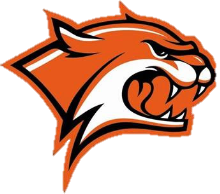 23
Questions about the College
Religion- does this college have a religious program that fits your needs?
Attrition- does this college have a high number of freshmen that graduate within five years?
Student-Faculty Ratio- does this college have a low student to faculty ratio to guarantee a more interactive classroom participation and personal faculty attention for the student?
Faculty with PhDs- does this college have a high number of faculty with PhDs?
Campus Setting- is this college located in a desirable area or neighborhood? Is it in a small town or urban setting?
Safety- does this college’s campus have adequate security and a good safety reputation?
Commute – Is the school close enough to commute from home?  What transportation is available to travel home for visits?
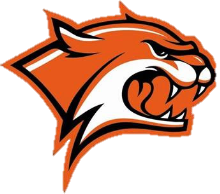 24
Questions: The Coaches Needs for the Team
How many seniors are graduating?
Are there red shirt players returning?
Where would I play in the team?
How much playing time should I expect as a freshman?
How may other players are playing that position?
Are you recruiting other players for the same position? Have you committed to any?
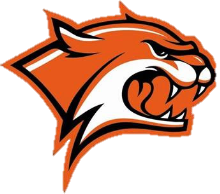 25
How to Move Forward
Where am I on your board now?
Have you seen me play?
Which tournaments will you be attending?
Do you have our team’s schedule for the upcoming season?
Have you talked with my coaches?
Do you have a copy of my playing resume and references?
What’s the next step? What should I do/ Do you see me as a serious possibility?

*Listen carefully and let the coach explain fully.
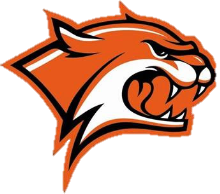 26
Tips for Every Grade
Develop and review your goals and objectives
Set academic goals that exceed NCAA requirements
Participate in high school extra-curricular activities
Keep record of ALL academic and athletic achievements and statistics 
Meet with your College Guidance Counselor
Work to get good grades and establish good study habits
Be sure you’re taking appropriate classes
Create an organized filing system
Highlight video 4-6 minutes and full games
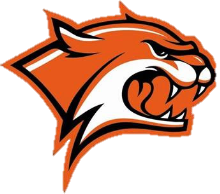 27
Tips for Every Grade
Visit as many colleges as possible-Unofficial Visits
Participate on high school team Frosh/JV or Varsity
Participate in programs and camps for more exposure
Read and study about colleges and the recruiting process
Watch college sports often
Continue to improve (work when nobody is watching)
Meet regularly with your coach to get a realistic evaluation
Create a resume
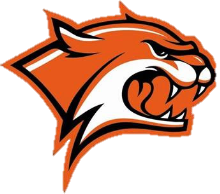 28
Grade Level GuideFreshmen
Try to learn about the recruiting process and various colleges 
Create first list of colleges you may be interested in 
Create a 4-year academic plan
Begin to create a Student Player Profile/resume to send to coaches
Over the summer, create your profile/resume
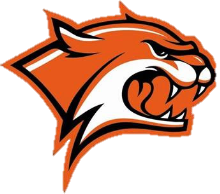 29
Grade Level Guide Sophomores
Take the most difficult classes that you can handle
Attend college nights or college fairs
Start a list of colleges (contact list) you are interested based on academics, social and your sport.
At least 10-20 schools
Begin to send information to these schools (the more they hear your name, the better).
Request information from your contact list.
Look to attend Summer Camps/ID Camps to be seen by coaches.
Begin considering future careers you may be interested in.
Update resume
Take PSAT and PLAN
Evaluate your test scores and seek assistance in areas of weakness.
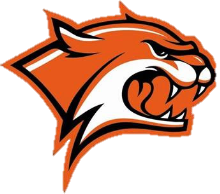 30
Grade Level Guide Junior
Recognize that this is arguably the most important year of your high school career.
Colleges often put a heavy emphasis on junior year grades. 
Be prepared to put in extra study time.
Register for NCAA Clearing House – ncaaclearinghouse.net
Start to gather letter of recommendations
Begin to research Financial Aid resources
Register and/or take PSAT or SAT, 
What college level should you target? Ask coaches?
Send letter of interest and resume to college coaches or continue communication.
Begin or continue research on colleges you have interest in. Involve parents, counselors, coaches, professionals.
Make unofficial visits to the schools that interest you.
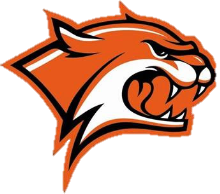 31
Grade Level Guide Senior
Site visits/ official and unofficial
Direct contact with coaches- Phone-Email-Text
Highlight video
Update resume
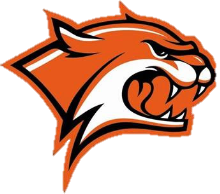 32
Communication
Initial Contact: Resume and Letter
Who you are, what you do and why their school
Learn rules for NCAA (Divisions), NAIA, etc.
Coaches want players that are truly interested in their college and show it
All calls, emails, questionnaires should be turned in promptly
Follow-ups-more contacts, schedule reminders, accomplishment updates, etc.
Ask Questions!
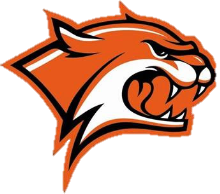 33
Cover Letter Examples
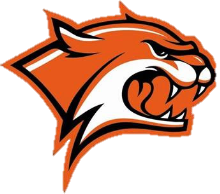 34
Resume Examples
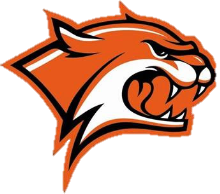 35
Campus Visit
Information Session 
Visit Administration 
Support Services
School Activities
Class Environment
Campus Environment 
Career Placement
Department Head
Athletic Department
Coach
Community
Financial Aid Office
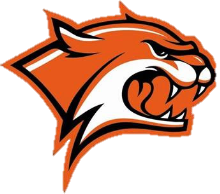 36
Myths
If the school I want to really go to doesn’t recruit me I am not a very good player- WRONG. 
If your grades or test scores are too low the coach will get you in- WRONG. 
	It does happen occasionally if the coach really 	wants you and you are close to the standard for 	general acceptance. If you don’t have the right 	courses or you are not cleared by the 	clearinghouse generally the coach cannot help 	you.
If I haven’t signed with a college by March of my senior year I cant play college basketball- WRONG.
	Some players decide late. You’re better off 	deciding as early as possible so that you can plan, 	but not everyone is able to make a quick decision.
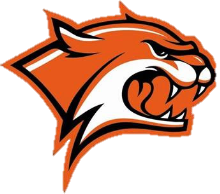 37
Myths
If colleges don’t contact you first they are not interested- WRONG.  
	Very few players are pursued without them putting in 	effort to let the college know who they are and where 	they play.

If I don’t play ODP or AAU I can’t play college- WRONG.
	Honestly, state, Regional or National team experience 	will definitely help your cause, but if you don’t play it 	won’3838t ruin your chances to play college basketball. 

I have to get a scholarship- WRONG. 
	There is financial aid, grants, loans, academic 	scholarships and jobs. Very few players get full-rides. 	It is usually a combination of the list above.
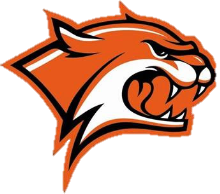 38
Questions?
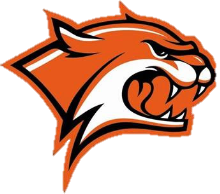 39
Helpful Resources
Official Athletic College Guide- by The Sport Source
1-800-862-3092
Website: www.thesportsource.com
NCAA: www.ncaa.org
NAIA: www.naia.org
NCAA Clearing House- www.ncaaclearinghouse.net 
APSG College Planning- www.apsgcollegeplanning
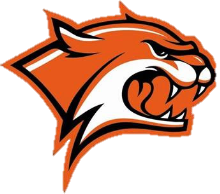 40